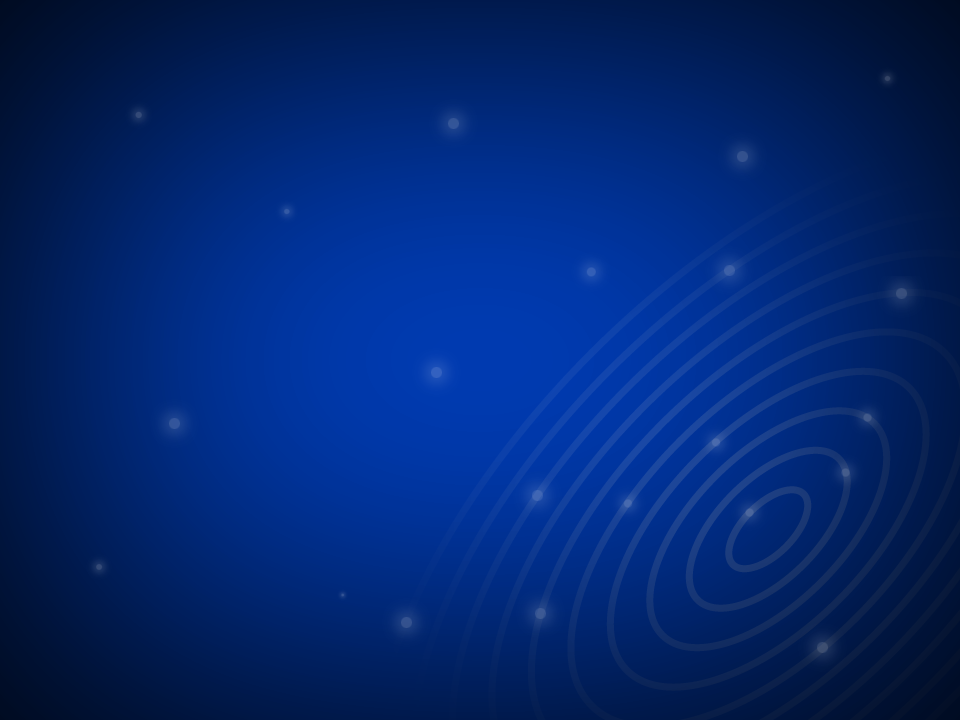 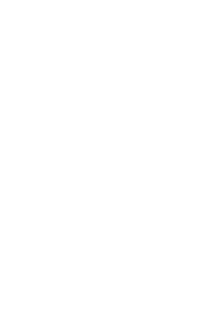 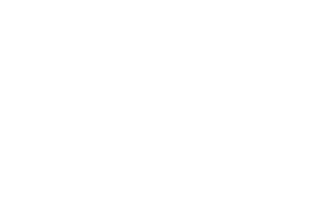 text
text
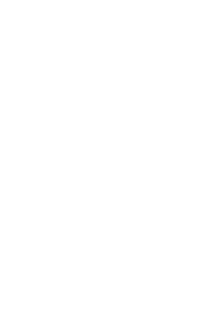 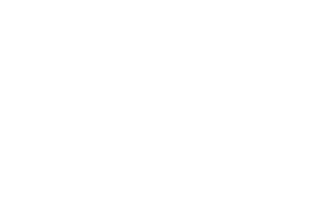 text
text
DIAGRAM